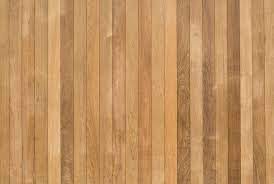 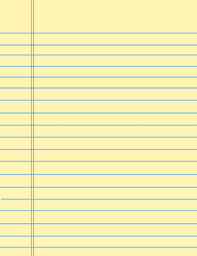 GODINA ČITANJA-2021.
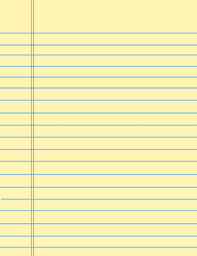 Zašto je baš 2021. godina proglašena Godinom čitanja?
-Akcijski plan Nacionalne strategije poticanja čitanja, kojeg je vlada usvojila 2017. g, je proglasio 2021. godinu, godinom čitanja jer su smatrali da je čitanje važno jer pomaže ljudima razvumjeti međuljudsku komunikaciju i odnose, jer povećava emotivnu inteligenciju i toleranciju…
Koje se aktivnosti vezane za Godinu čitanja provode u RH?
-neke aktivnosti koje će se provoditi su: 
	-dodjeljivanje nagrade za najbolju knjižaru
	-Natječaj za najbolju video najavu knjige za učenike 	  osnovnih i srednjih škola
	-Proglasit će se „ambasadori čitanja“
	-organizirati će se međunarodna konferencija o čitanju
	-dodjeljivanje nagrada mladih za književnost
	-organizirati će se „mala noćna čitanja“  
Jakov Barić, 7.b
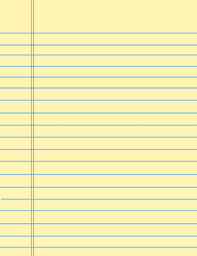